“A Living Hope”
Men’s Conference

2024
I Peter 1:3
3 Blessed be the God and Father of our Lord Jesus Christ, who according to His great mercy has caused us to be born again to a LIVING HOPE through the resurrection of Jesus Christ from the dead…
Mark 14:27
27 And Jesus said to them, “You will all fall away, because it is written, ‘I WILL STRIKE DOWN THE SHEPHERD, AND THE SHEEP SHALL BE SCATTERED.’
Mark 14:29, 31
29 But Peter said to Him, “Even though all may fall away, yet I will not.”
31 But Peter kept saying insistently, “Even if I have to die with You, I will not deny You!...”
Mark 14:30
30 And Jesus said to him, “Truly I say to you, that this very night, before a rooster crows…you yourself will deny Me three times.”
John 18:18
18 Now the slaves and the officers were standing there, having made a charcoal fire, for it was cold and they were warming themselves; and Peter was also with them, standing and warming himself.
Luke 22:56-57
56 And a servant-girl, seeing him as he sat in the firelight and looking intently at him, said, “This man was with Him too.”
57 But Peter denied it, saying, “Woman, I do not know Him.”
Mark 14:70
70 But again he denied it…
Matthew 26:73-75
73 A little later the bystanders came up and said to Peter, “Surely you too are one of them; for even the way you talk gives you away.”
74 Then Peter began to curse and swear, “I do not know the man!”…
 …And immediately a rooster crowed.
75 And Peter remembered the word which Jesus had said, “Before a rooster crows, you will deny Me three times.” And he went out and wept bitterly.
Luke 22:60-62
60 But Peter said, “Man, I do not know what you are talking about.” Immediately, while he was still speaking, a rooster crowed.
61 The Lord turned and looked at Peter. And Peter remembered the word of the Lord…
62 And he went out and wept bitterly.
By a LIVING HOPE made possible through the resurrection of Jesus Christ!
John 21:1-14
1 After these things Jesus manifested Himself again to the disciples at the Sea of Tiberias, and He manifested Himself in this way.
2 Simon Peter, and Thomas…and Nathanael…and the sons of Zebedee, and two others of His disciples were together.
3 Simon Peter said to them, “I am going fishing.” They said to him, “We will also come with you.” They went out and got into the boat; and that night they caught nothing.
John 21:1-14 cont.
4 But when the day was now breaking, Jesus stood on the beach; yet the disciples did not know that it was Jesus.
5 So Jesus said to them, “Children, you do not have any fish, do you?” They answered Him, “No.”
6 And He said to them, “Cast the net on the right-hand side of the boat and you will find a catch.” So they cast, and then they were not able to haul it in because of the great number of fish.
John 21:1-14 cont.
7 Therefore that disciple whom Jesus loved said to Peter, “It is the Lord.” So when Simon Peter heard that it was the Lord, he put his outer garment on…and threw himself into the sea.
8 But the other disciples came in the little boat, for they were not far from the land, but about one hundred yards away, dragging the net full of fish.
9 So when they got out on the land, they saw a charcoal fire already laid and fish placed on it, and bread.
John 21:1-14 cont.
12 Jesus said to them, “Come and have breakfast.” None of the disciples ventured to question Him, “Who are You?” knowing that it was the Lord.
13 Jesus came and took the bread and gave it to them, and the fish likewise.
14 This is now the third time that Jesus was manifested to the disciples, after He was raised from the dead.
A LIVING HOPE
1. Peter’s past was the past and Jesus was unfazed by it;
John 21:6-7
6 And He said to them, “Cast the net on the right-hand side of the boat and you will find a catch.” So they cast, and then they were not able to haul it in because of the great number of fish.
7 Therefore that disciple whom Jesus loved said to Peter, “It is the Lord.”…
John 21:7-9
7 Therefore that disciple whom Jesus loved said to Peter, “It is the Lord.” So when Simon Peter heard that it was the Lord, he put his outer garment on…and threw himself into the sea.
8 But the other disciples came in the little boat, for they were not far from the land, but about one hundred yards away…
9 So when they got out on the land, they saw a charcoal fire already laid and fish placed on it, and bread.
A LIVING HOPE
Peter’s past was the past and Jesus was unfazed by it; 
At any moment, Peter could have fellowship with Jesus Christ; it was an open invitation;
John 21:12-13
12 Jesus said to them, “Come and have breakfast.” None of the disciples ventured to question Him, “Who are You?” knowing that it was the Lord.
13 Jesus came and took the bread and gave it to them, and the fish likewise.
John 21:9
9 …when they got out on the land, they saw a charcoal fire already laid and fish placed on it, and bread.
A LIVING HOPE
Peter’s past was the past and Jesus was unfazed by it; 
At any moment, Peter could have fellowship with Jesus Christ; it was an open invitation;
God doesn’t have a shelf --- and even if He did, Peter wouldn’t be on it!
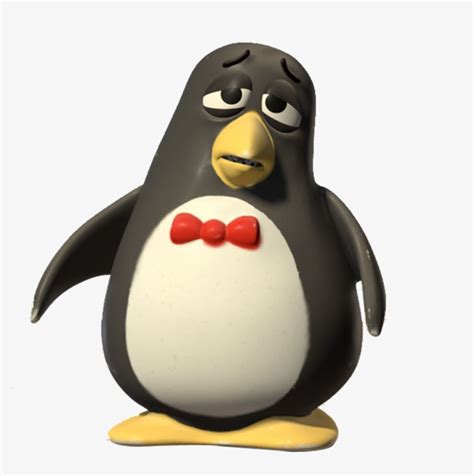 John 21:15
15 So when they had finished breakfast, Jesus said to Simon Peter, “Simon, son of John, do you love Me more than these?” He said to Him, “Yes, Lord; You know that I love You.” Jesus said to him, “Tend My lambs.”
John 21:16
16 He said to him again a second time, “Simon, son of John, do you love Me?” He said to Him, “Yes, Lord; You know that I love You.” He said to him, “Shepherd My sheep.”
John 21:17
17 Jesus said to him the third time, “Simon, son of John, do you love Me?” Peter was grieved because He said to him the third time, “Do you love Me?” 

And Peter said to Him, “Lord, You know all things; You know that I love You.” Jesus said to him, “Tend My sheep.”
A LIVING HOPE
Your past is your past and is Jesus is unfazed by it;
At any moment, you can have fellowship with Jesus Christ; it is an open invitation;
God doesn’t have a shelf --- and even if He did, you wouldn’t be on it!
I Peter 1:3
3 Blessed be the God and Father of our Lord Jesus Christ, who according to His great mercy has caused us to be born again to a LIVING HOPE through the resurrection of Jesus Christ from the dead…